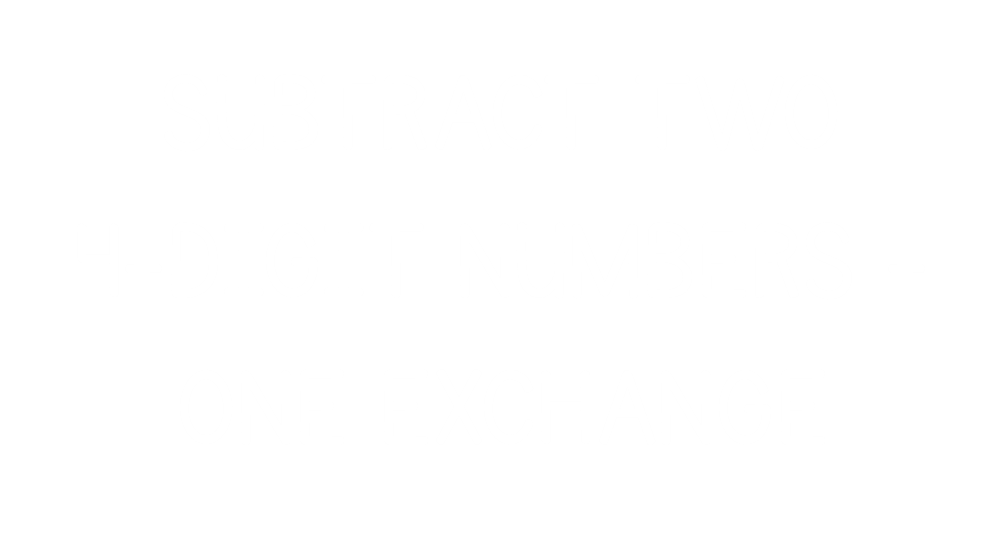 3)	1 thousand = ______ hundreds
4,016
1,034
10
3)	1 thousand = ______ hundreds
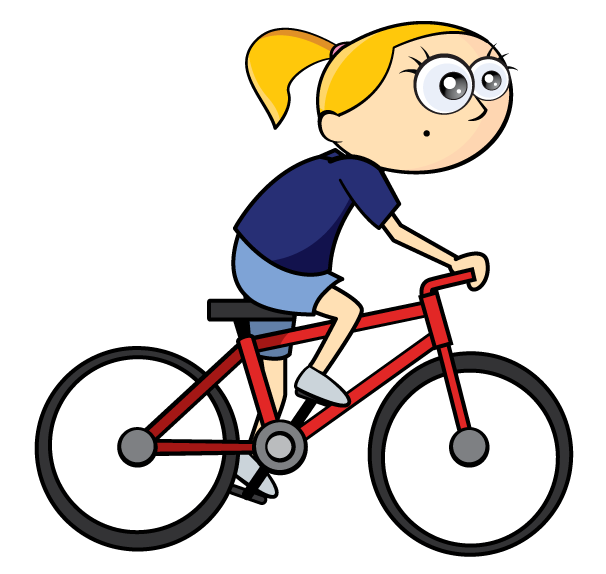 A cyclist rides 4,154 km in May.  
In June she cycles 1,522 km.
How many more km does she cycle during May?
2,632 km
3
1
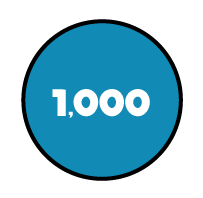 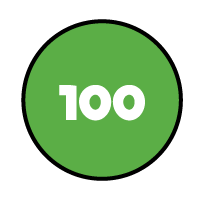 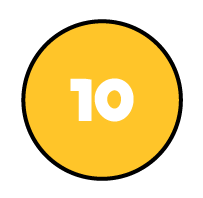 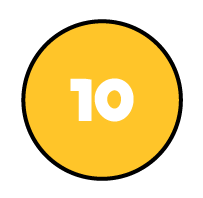 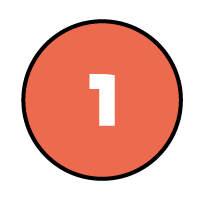 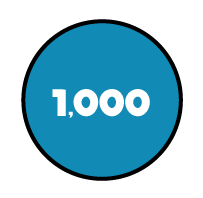 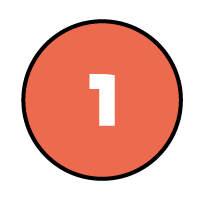 May
4,154
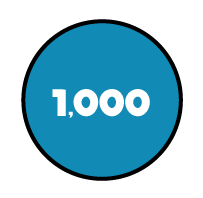 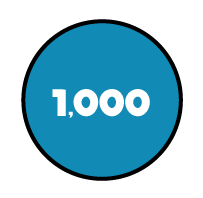 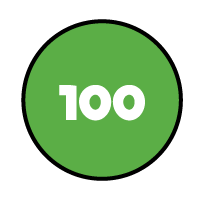 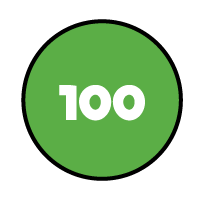 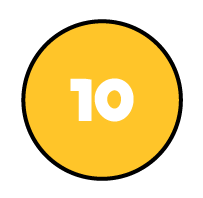 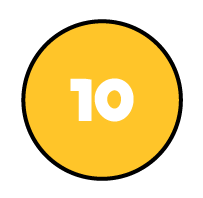 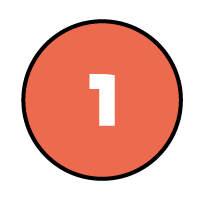 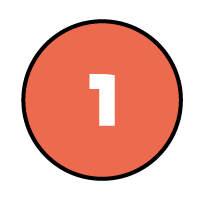 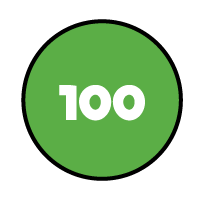 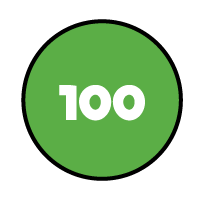 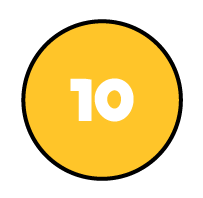 ?
June
1,522
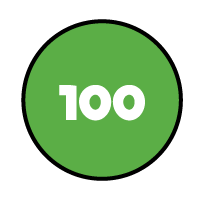 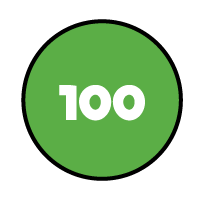 2
6
3
2
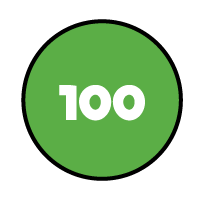 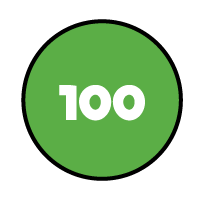 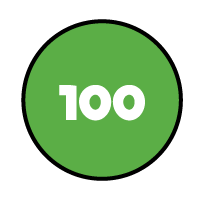 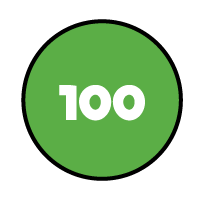 1 thousand = 10 hundreds
2,084
1
1
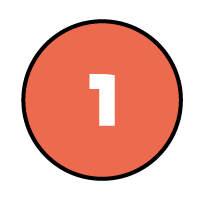 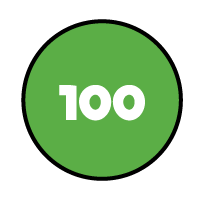 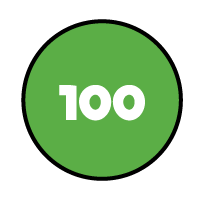 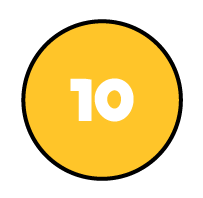 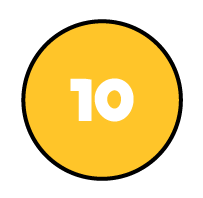 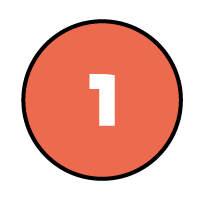 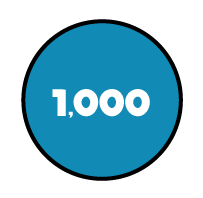 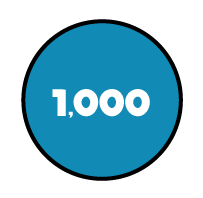 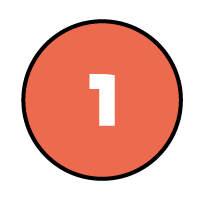 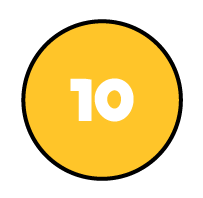 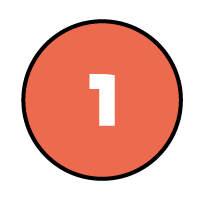 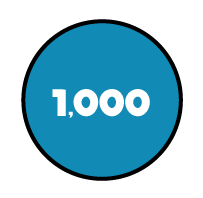 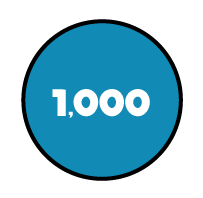 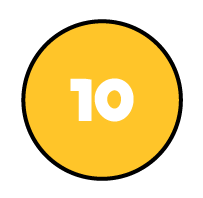 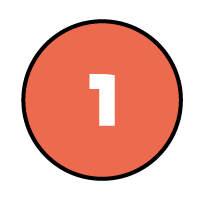 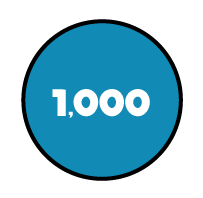 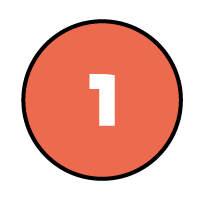 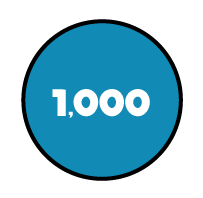 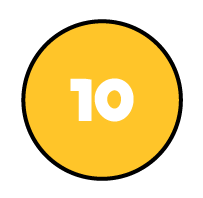 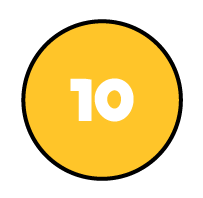 2
0
8
4
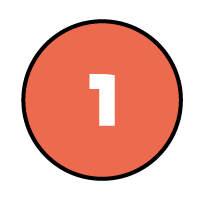 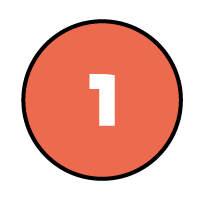 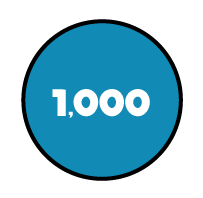 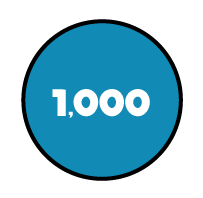 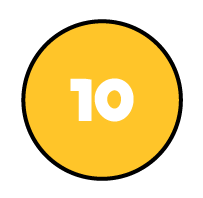 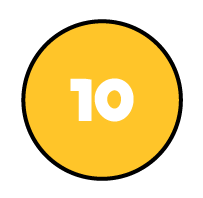 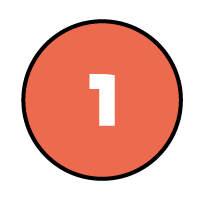 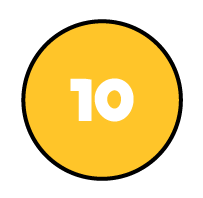 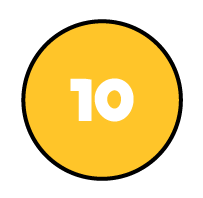 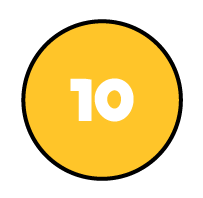 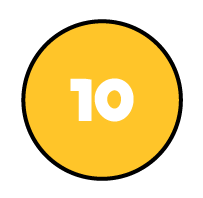 Have a go at questions 1 - 5 on the worksheet
832
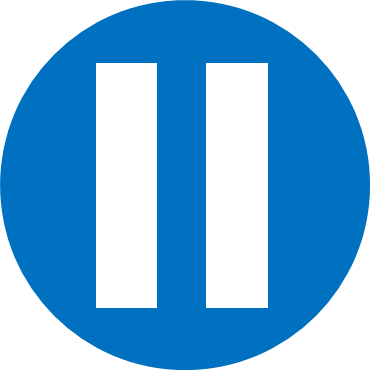 Have a think
1
1
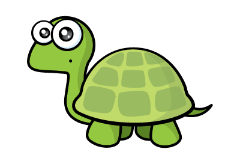 I think there is a mistake!
8
0
5 hundreds – 7 hundreds
7 hundreds – 5 hundreds
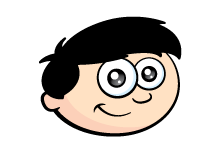 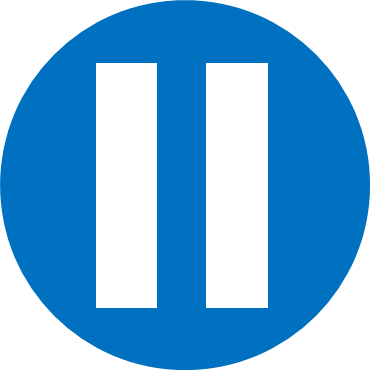 Have a think
Dexter is incorrect because we exchange one thousand for ten hundreds. There are no thousands in the answer.
Explain why Dexter is not correct.
0
1
7
During a day, Ron scores a total of 3,527 points.  He scores 1,447 points in the morning.  
How many points does he score in the afternoon?
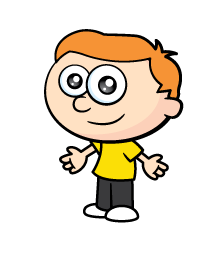 2,080 points
3,527    Total points
4
1
1,447
?
2,080
2
0
8
0
Morning
Afternoon
Have a go at the rest of the worksheet